Supporting the mental health & wellbeing of your researchers
What’s in this slide deck
This slide deck contains links to resources both within and outside of Queen Mary.
The purpose is to collate these resources for you in one location.
All links are current as of May 2024.
If you notice a broken or out-of-date link, please contact the Doctoral College (doctoralcollege@qmul.ac.uk).
This resource will be reviewed twice a year to make sure links are current.
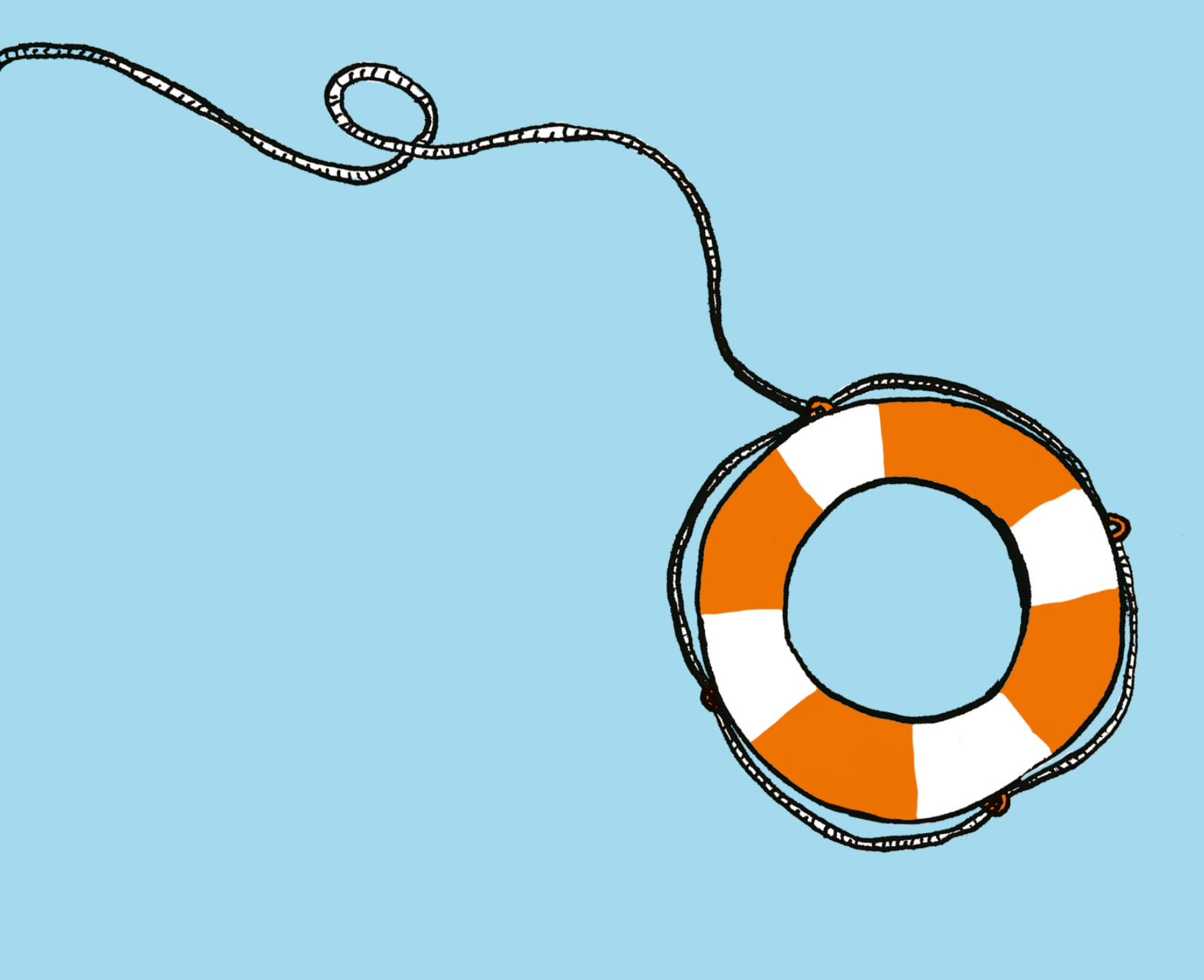 Urgent situations
[Speaker Notes: It’s important to know what to do in urgent situations]
A PGR in an immediately urgent situation:
Seek immediate help
It’s happening now and needs to be dealt with at once, e.g.,
Need urgent medical attention.
Are actively/immediately at risk of suicide/serious self-harm.
Are at serious risk of harm to themselves or someone else - including situations where they appear to perceive things differently from those around them e.g., delusions, hallucinations.
[Speaker Notes: This is something that needs to be dealt with at once

Symptoms of psychosis, for example they might be hallucinating]
Responding to an urgent situation – in the moment
In person:
Take them to a quiet and safe place if possible
Get help from someone else (e.g., MHFA, Security at 3333)
Call 999 for an ambulance and Security (3333; same for all campuses) to coordinate ambulance access on campus
Online: 
If in a meeting with others, ask others to leave the meeting
In the UK: call emergency services at 999
Abroad: encourage them to contact emergency services
Urgent situations – following up
Contact ACS asap to report what happened. Record: PGR’s name, their contact details (if available), student number, who else was involved.
Talk to your line manager and relevant colleagues (e.g., DGS) about what happened and any necessary further actions.
Important: do not share information with colleagues who cannot support or help the individual. If in doubt, ACS colleagues can advise on a case-by-case basis.
Liaise with the mental health team within ACS for advice and support about any next steps your School or department might need to take.
Interruption of Studies Policy (all policies available here).
[Speaker Notes: This applies for any serious incidents affecting QM students in general, not only if they happened on campus or if you were there with them.]
Advice and Counselling Service – Mental Health Advice
www.qmul.ac.uk/welfare/
Advice/support for students with mental health conditions.

Help managing a crisis, e.g.,
liaise with GPs, NHS services, emergency services. 
contact students in hospital.
help staff to support the PGR’s return to study.
[Speaker Notes: Generally quite busy, but they will still be seen in a few weeks – the more flexible a person is the sooner they’re going to see them]
Contacts at ACS
Niall MorrisseyHead of Advice and Counselling Service & Mental Health Coordinator
Email: welfare@qmul.ac.uk and cc: n.morrissey@qmul.ac.uk  
Debrief after a case
Discuss how to approach a situation
Get help wording a difficult message / responding to a student at risk
020 7882 8717 (Frontline team)
[Speaker Notes: If urgent, you may want to call and ask to speak to someone]
Information available in this guide.
A PGR in a less immediately urgent situation: 
Listen and Signpost
Where there serious concerns but they do not need to acted on immediately. 
E.g.,
Anxious, distressed or upset.
Needs emotional, psychological or mental health support.
Pressing financial, welfare, practical and personal issues (e.g., no permanent address).
In the moment:
Show that you are taking them seriously.
You cannot offer unlimited confidentiality; be clear about this from the start:“Maybe a chat will help and I’ll keep it private unless I think you or somebody else is in danger”.
Clear statements on communication channels: e.g., discuss concerns with ACS. 
Offer options rather than single suggestion – think together about things they can do to keep themselves safe.
Try to engage them in making a safety plan for getting immediate help, e.g., making an appointment to see their GP (see Help in a crisis & last page on the QM Mental Health Guide).
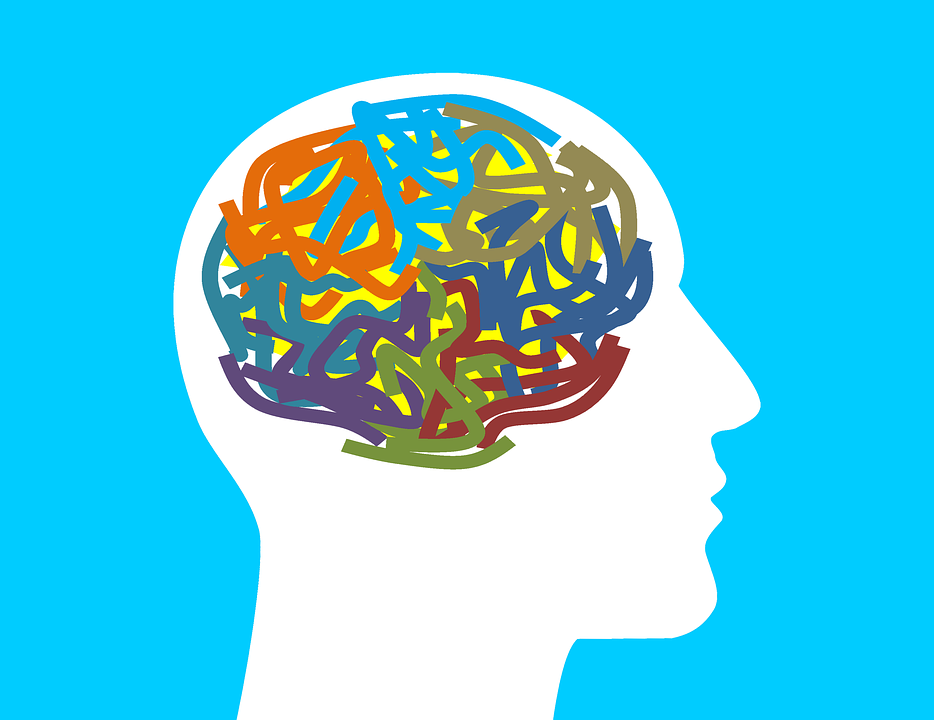 Additional 
Mental Health & Wellbeing support at QMUL
Photo licensed under CC BY-SA
Advice and Counselling Service 
www.qmul.ac.uk/welfare/
Confidential, professional support for emotional and psychological issues:
Short term counselling
CBT informed therapies
Group therapy through counselling
Psychiatric consultation
Drug and Alcohol clinic
Referral for longer term support (NHS / other external services)
Financial
Welfare
Legal
Mental Health Support in Disability & Dyslexia Service
www.dds.qmul.ac.uk/mentalhealth
Practical support for students to manage studies alongside their mental health condition (eg one-to-one mentoring).
Practical support for staff in relation to student mental health.
If a student discloses that they have that they have an existing mental health diagnosis: Policy for staff receiving MH diagnoses from students (download).
Support Group for PGRs
Support groups for PGRs, facilitated by ACS.
Safe, confidential space.
Not a therapy group: PGRs support each other with personal, emotional and relationship issues that obstruct their academic progress.
8 weekly 90-min sessions. 
9 participants in each group.
[Speaker Notes: Support groups are highly effective (Panayidou and Priest, 2021):
Improvement in general wellbeing (less anxiety, happier)
Less isolated
More confident in completing the PhD within the institutional timeframe]
Togetherall
www.togetherall.com
All QMUL students and staff can access free online support with Togetherall. 
Anonymous (username).
24/7.
Guided self-help courses.
Moderated forums.
Other resources.
St Benet’s Chaplaincy
www.faith.qmul.ac.uk/StBenets
Open to all students and staff.
Mindfulness for staff & students.
Creative Arts Workshops.